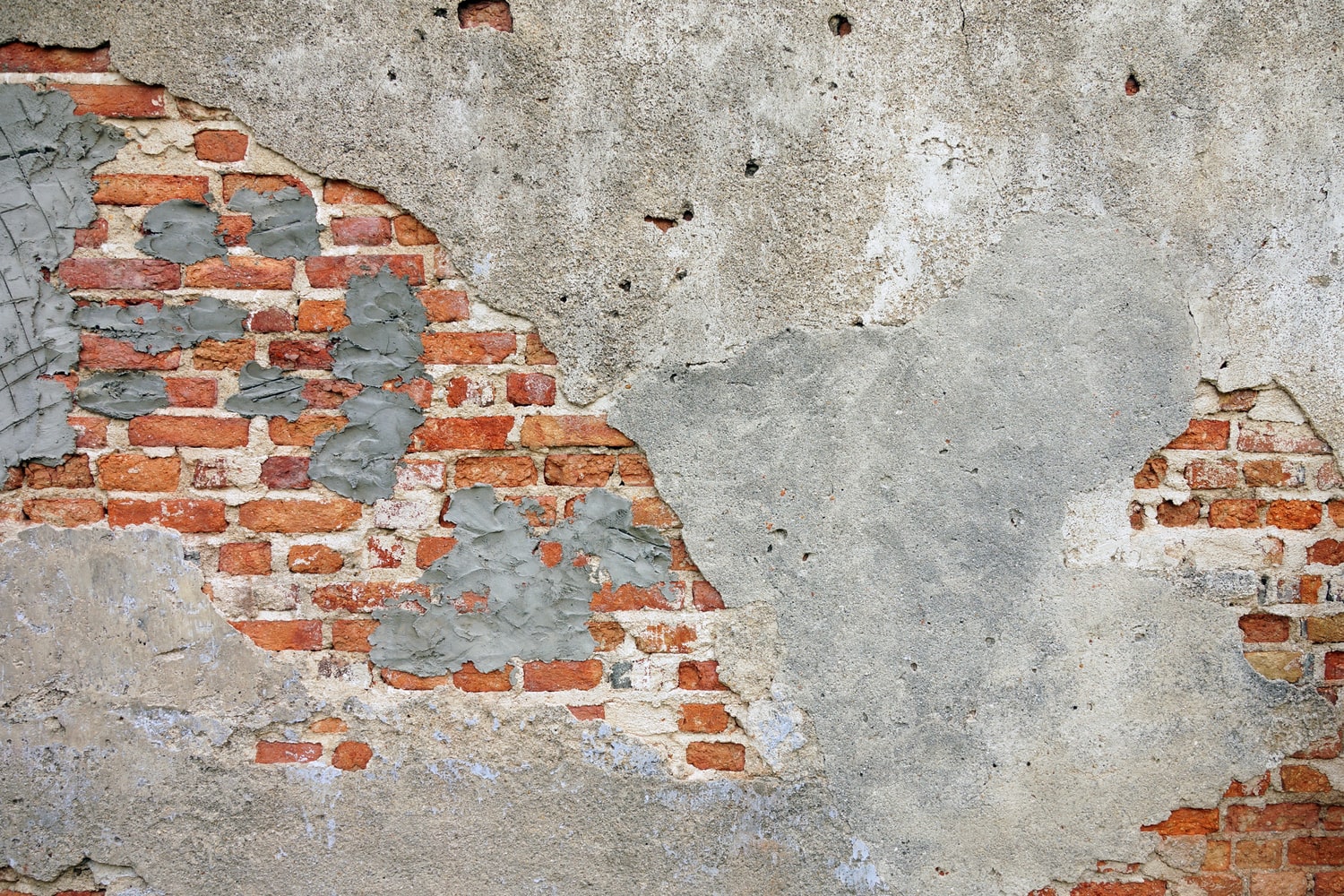 High tea – Lunchroom The Post
Glutenvrij

Salade:
Warme kipstukjes met spekjes, komkommer, ei en  truffelcrème

Hartig:Broodje gerookte zalm, rode ui, rucola en pestomayonaiseBroodje brie met walnoten, rucola en honing

Zoet:Chocowafel
Mini sorrisiBiscotto koekjes 
Aardbeien jam en kersen

Onbeperkt thee
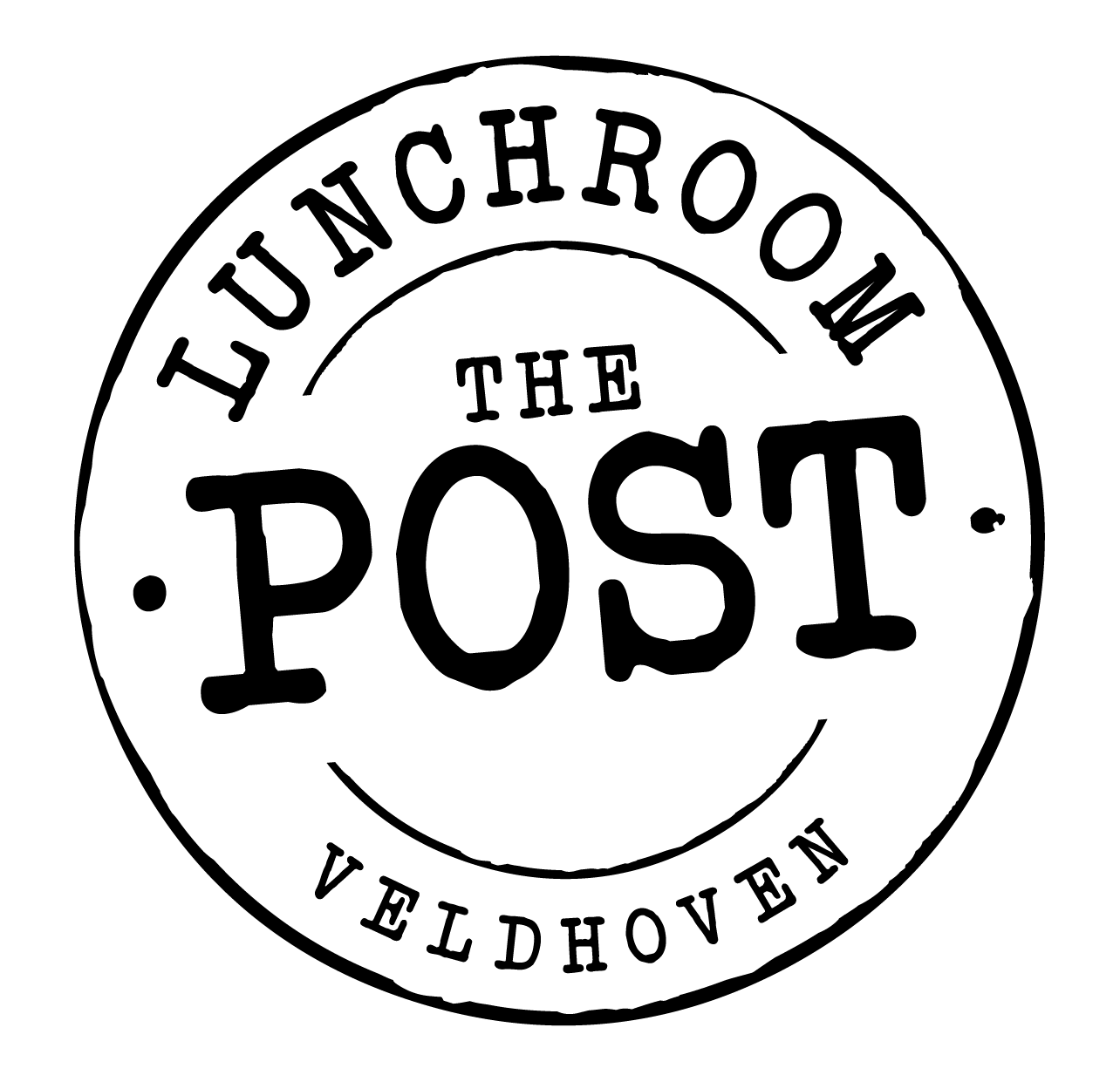 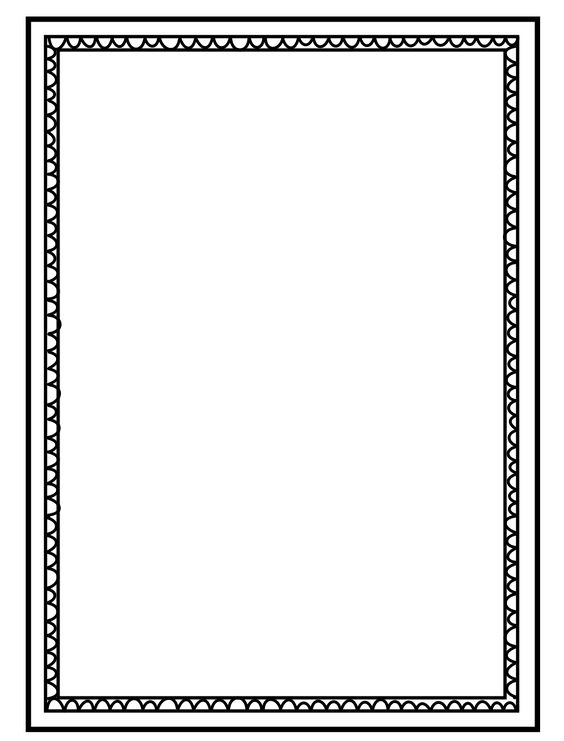 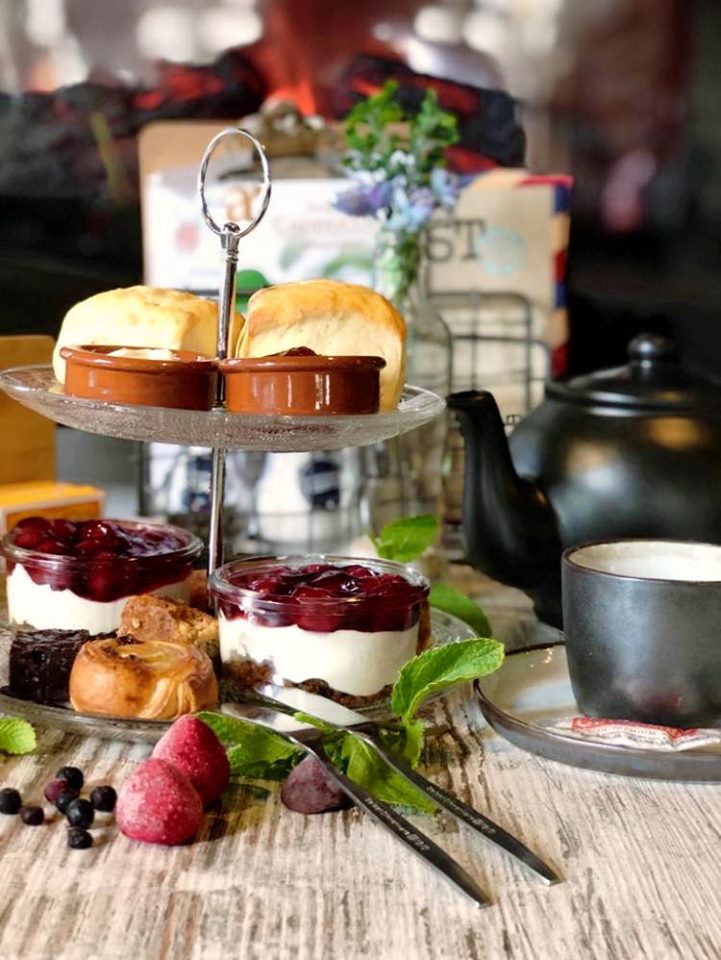 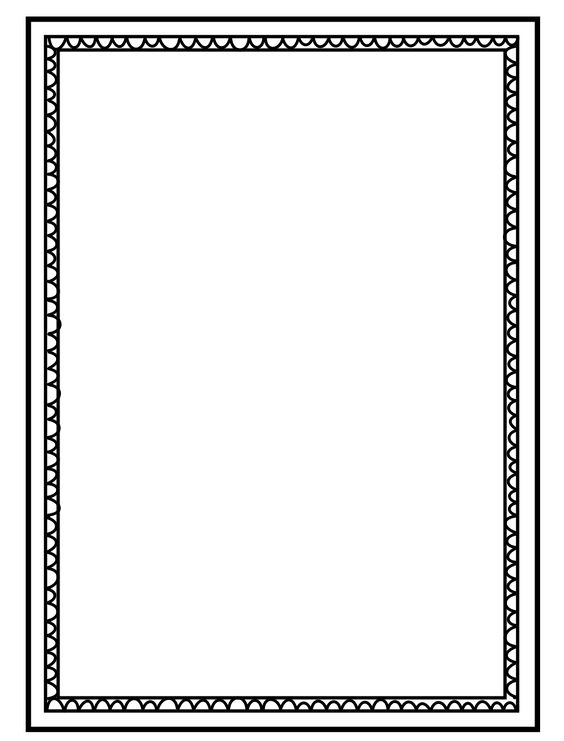 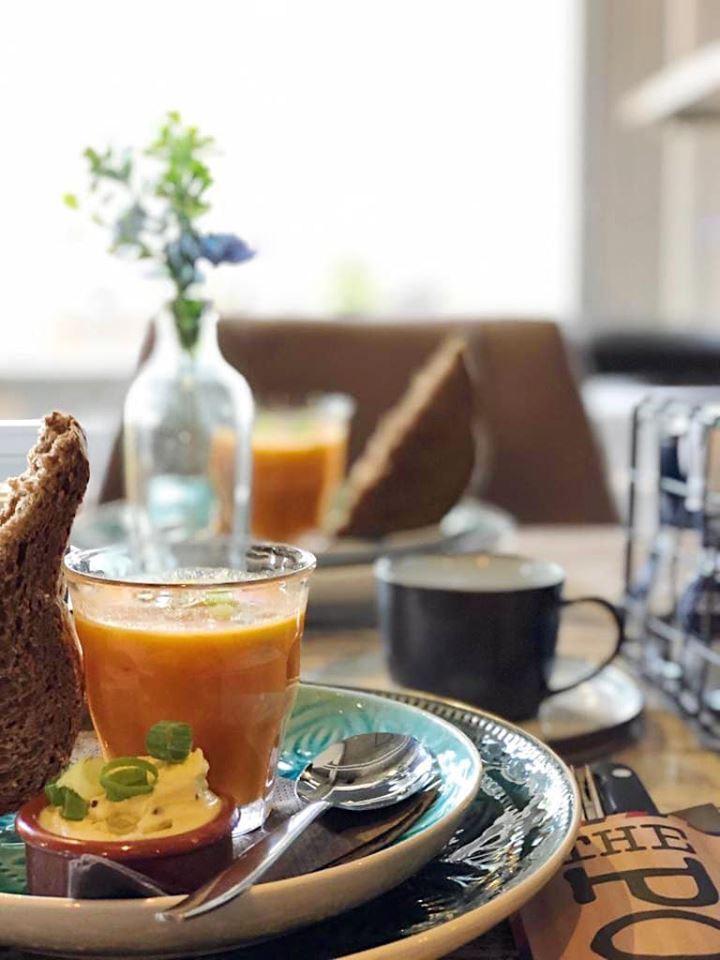